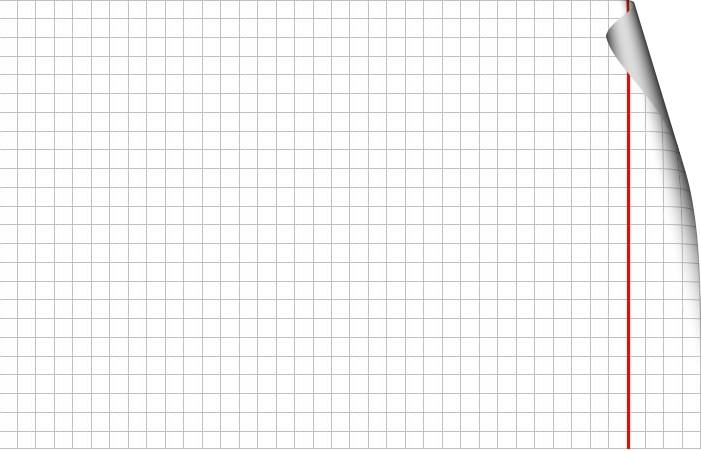 Медианы,
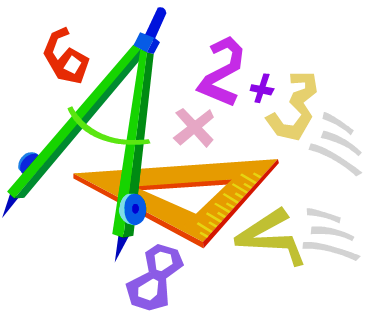 биссектрисы
и высоты
треугольника
Перпендикуляр  к  прямой
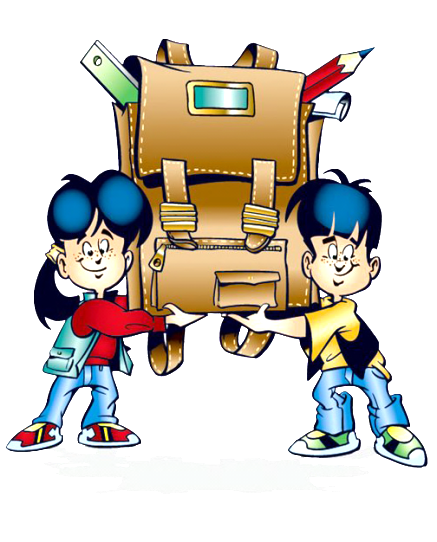 Учитель  математики 
ГБОУ СОШ №277 
г. Санкт-Петербург
 Маяк О.Л.
Повторение
Деление  отрезка  пополам
1) Деление отрезка пополам при помощи линейки.
а) Пусть дан отрезок МК. При помощи линейки замерим длину отрезка. МК=6 см. 
б)Разделим длину отрезка на 2.
6см:2=3см. Середина отрезка будет отстоять от концов отрезка на 3 см. 
в) Обозначим полученную точку – (.) Р. 
МР = РК
(.)К – середина отрезка МК
К
Р
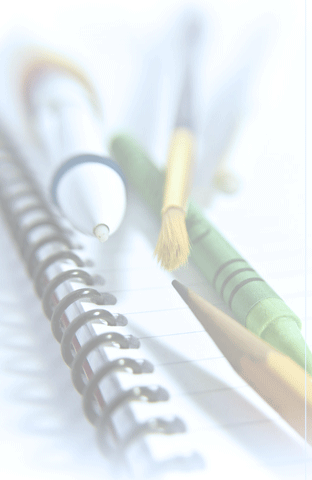 M
2
[Speaker Notes: Ученики под руководством учителя повторяют деление отрезка пополам с помощью масштабной линейки.]
2) Деление отрезка пополам при помощи циркуля.
а) Пусть дан отрезок МК. Из концов отрезка
   точек М и Р проведем дуги одинакового
   радиуса r.
б) Обозначим точки пересечения дуг (.)А и    .  (.)В.
в) Соединим точки А и В. Получим прямую АВ, 
   которая пересечет отрезок МК в точке С.
г) (.)С – середина отрезка МК. МС = СК.
.
А
r
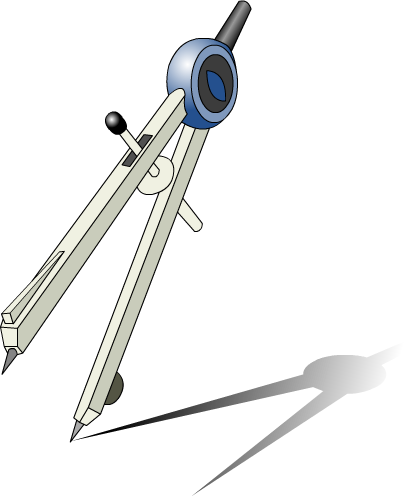 M
С
К
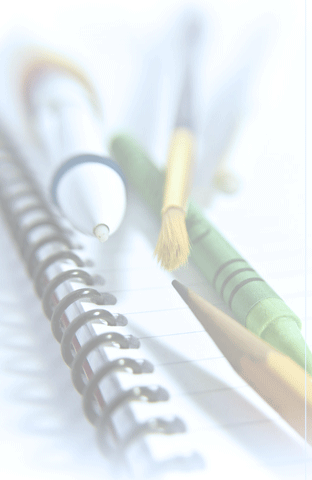 r
.
В
3
[Speaker Notes: Ученики под руководством учителя повторяют алгоритм деление отрезка пополам при помощи циркуля. Выполняют построение в своих рабочих тетрадях.]
Построение биссектрисы угла
1).Из вершины A данного угла, как из центра,  описываем циркулем дугу произвольного радиуса r. Пусть B и С – точки пересечения этой дуги 
со сторонами угла.
B
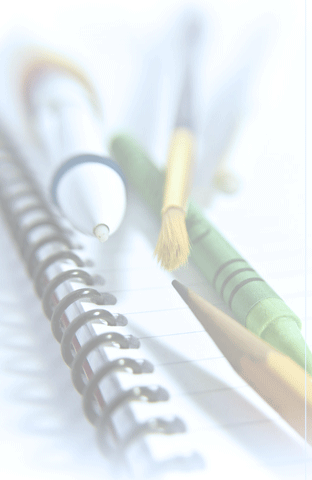 r
С
4
А
[Speaker Notes: Ученики под руководством учителя повторяют построение биссектрисы угла. Выполняют построение в своих рабочих тетрадях. Слайды 4-6.]
2) Из точек В и С проведем дуги одинакового радиуса r во внутренней области угла треугольника. Пусть точка D – точка их пересечения.
r
.
D
r
B
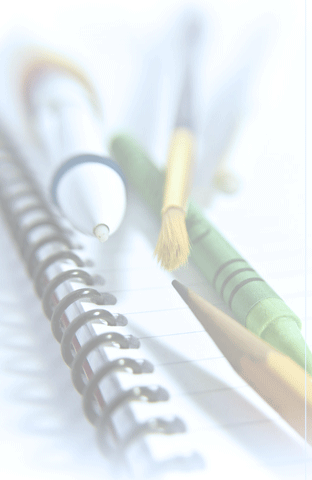 r
5
А
С
[Speaker Notes: Ученики под руководством учителя повторяют построение биссектрисы угла. Выполняют построение в своих рабочих тетрадях. Слайды 4-6.]
3) Проведем луч AD, который и будет являться биссектрисой угла А. 
                                  








   ∠ ВАD= ∠ DAC.    АD – биссектриса ∠ ВАС
r
D
.
r
B
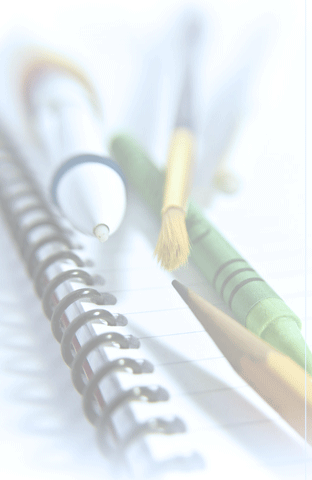 Биссектриса угла – это луч, выходящий из вершины угла  и делящий его на два равных угла.
6
А
С
[Speaker Notes: Ученики под руководством учителя повторяют построение биссектрисы угла. Выполняют построение в своих рабочих тетрадях. Слайды 4-6.]
Медианы, биссектрисы
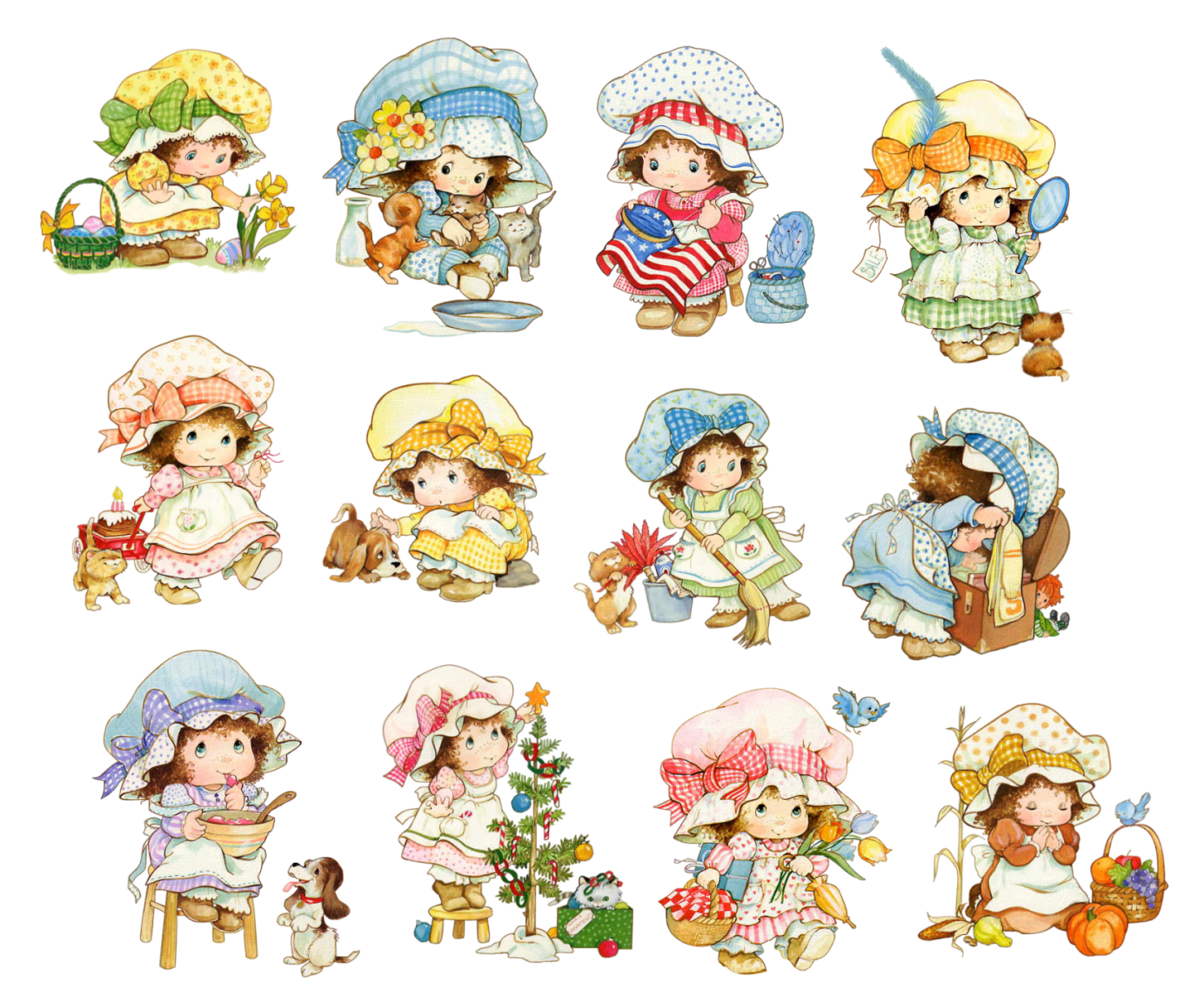 и высоты треугольника
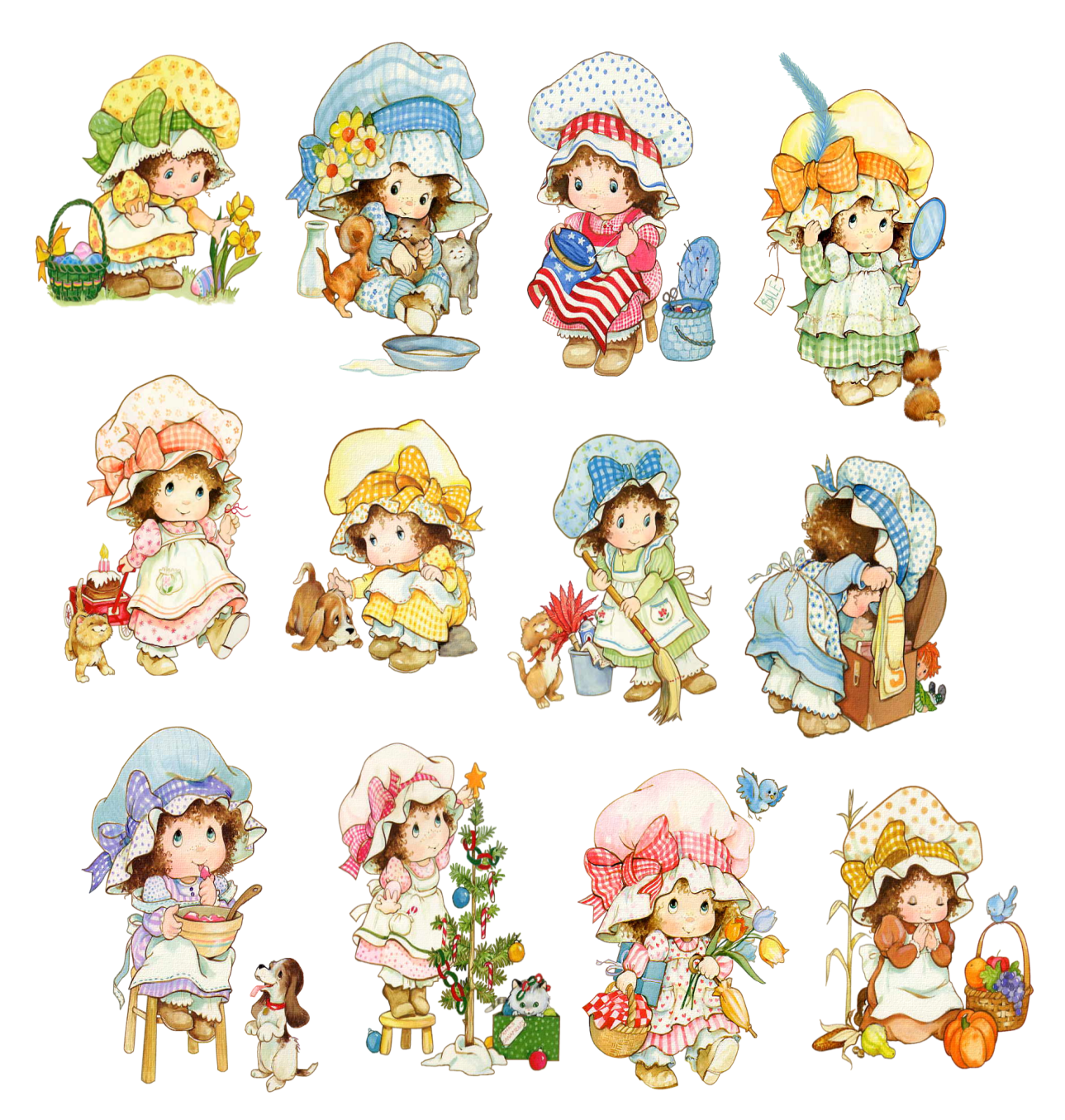 Три девицы ,три сестрицыВ треугольнике живут.Речь такую там ведут :           - Всех главнее высота!             Говорю вам неспроста .             Видят все как сторонам             Нужен перпендикуляр.             Тогда  они, сменив  названья              Зовутся гордо - основанья!
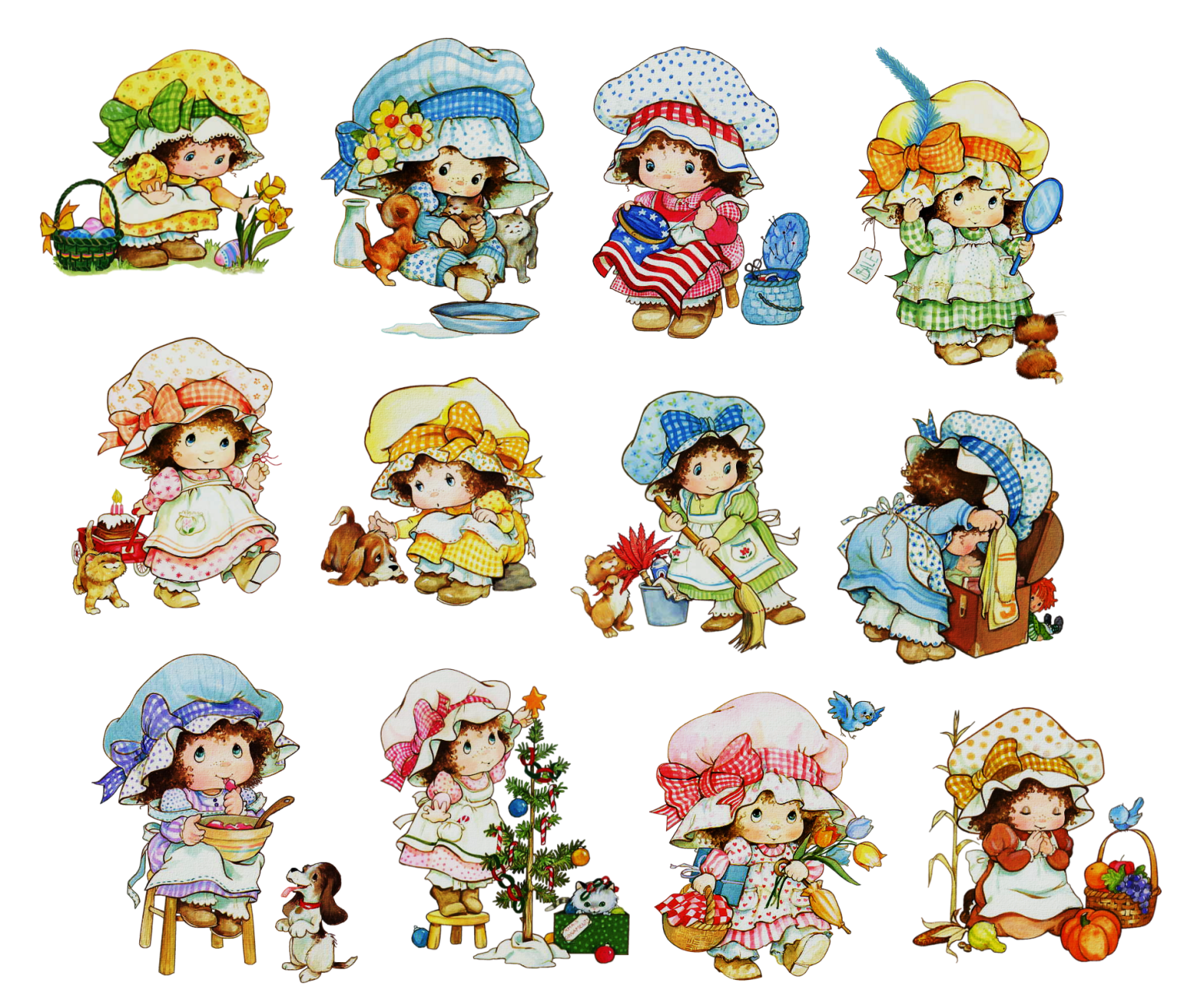 8
[Speaker Notes: Учитель объявляет тему урока, ученики записываю тему урока в свих рабочих тетрадях, учитель читает стихи.]
Высотой треугольника называют  перпендикуляр, опущенный  из вершины  треугольника на противоположную  сторону  или её продолжение.
      Для построения  высоты  треугольника необходимо выполнить следующие построения:

Провести прямую, содержащую одну из сторон треугольника (в случае, если из вершины острого угла в тупоугольном треугольнике).
Из вершины, лежащей напротив проведенной прямой, опустить перпендикуляр к ней.
   (Перпендикуляр – это отрезок, проведенный 
    из точки к прямой, составляющий с ней угол 900). 
3.  Этот перпендикуляр и будет высотой            .   треугольника.
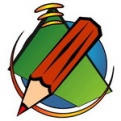 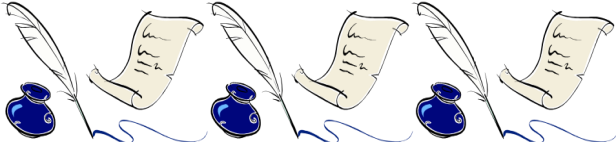 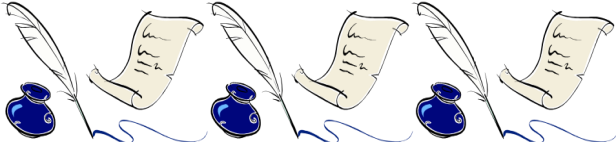 9
[Speaker Notes: Учитель дает определение высоты треугольника, ученики записывают определение свои  рабочие тетради.
Далее разбирают алгоритм построения высот в треугольнике. Повторяют определение перпендикуляра.]
Построение
высоты
В
треугольника
Треугольник АВС:
ВН – высота треугольника АВС. 
(.)Н – основания высот.
А
С
Н
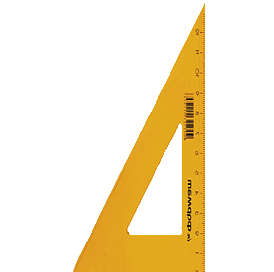 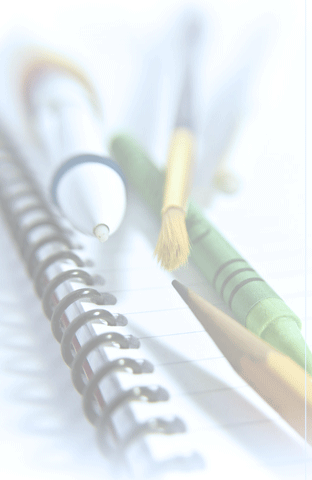 10
[Speaker Notes: Учитель на примере показывает построение высоты в остроугольном треугольнике.]
Примеры построения высот
в  треугольниках
В
Треугольник АВС:
К
М
КС; АМ и ВН – высоты треугольника АВС.
(.)Н; М и К – основания высот.
(.)О – точка пересечения высот треугольника.
.
О
А
С
Н
T
Прямоугольный  Δ FTD:
Н
FD; DT и DН –высоты 
треугольника АВС.
F
D
(.)D – точка пересечения высот треугольника.
11
[Speaker Notes: Учитель на примере показывает построение высот в остроугольном треугольнике. Ученики выполняют построение высот в остроугольном треугольнике в своих рабочих тетрадях в соответствии с алгоритмом представленным на слайде 9 и примером построения на слайде 10.
Построение высот в прямоугольном треугольнике разбирают на представленном чертеже.]
О
Пример построения высот
М
.
в тупоугольном треугольнике
Н
Треугольник АВС тупоугольный:
В
А
К
С
НС; АМ и ВК –высоты треугольника АВС.
(.)Н; М и К – основания высот.
(.)О – точка пересечения высот треугольника.
12
[Speaker Notes: Учитель на примере показывает построение высот в тупоугольном треугольнике. Ученики выполняют построение высот в тупоугольном треугольнике в своих рабочих тетрадях. 
Учитель обращает внимание учеников на то, что точка пересечения высот в тупоугольном треугольнике лежит вне треугольника.]
-Нет, -сказала медиана,- Спорить я не перестану.И на это есть причина:Я треугольника вершинуСоединяю с серединой стороныК тому же я делю всю площадь пополам!
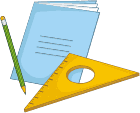 Медианой  треугольника называют отрезок, 
 соединяющий  вершину треугольника 
 с серединой  противоположной стороны. 

    Для построения  медианы треугольника необходимо 
выполнить следующие построения:1. Найти середину стороны;2. Соединить точку, являющуюся серединой стороны треугольника, с противоположной вершиной 
треугольника – полученный отрезок - медиана.
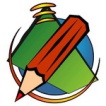 13
[Speaker Notes: Учитель читает стихи и дает определение медианы треугольника, которое ученики записывают в свои рабочие тетради. Вместе с учениками учитель  разбирает алгоритм построения медианы треугольника.]
Построение
медианы
треугольника
Разделим сторону MN треугольника AMN на два равных отрезка. (.)Р – середина стороны MN. 
   МР = NP.
2) Проведем отрезок АР, 
   который и будет являться
   медианой треугольника AMN.
M
P
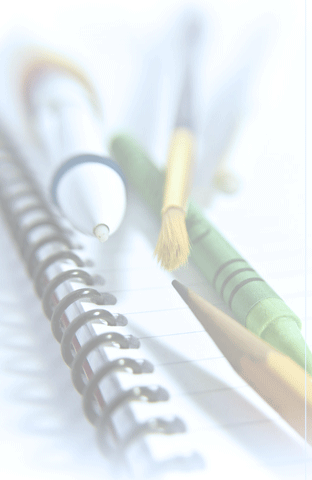 N
14
А
[Speaker Notes: На примере учитель показывает построение медианы в треугольнике в соответствии с алгоритмом представленным на слайде 13.]
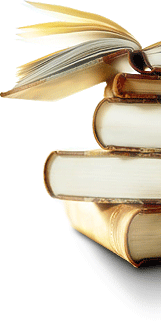 Пример построения медиан
в  треугольнике
Треугольник АВС:
ВК; АН и СМ – медианы треугольника АВС.
(.)О – точка пересечения медиан треугольника.
В
ВН=НС;  АМ=МВ;  АК=КС
Н
М
.
О
А
С
К
15
[Speaker Notes: На примере учитель показывает построение медиан в треугольнике. Ученики выполняют построения в своих рабочих тетрадях.]
В спор  вступила биссектриса:- Спорить не имеет смысла!Если трое соберёмся, 
в точке мы пересечемся.Это  точка не простая.Середина золотая;Если циркулем владеешь,Окружность ты вписать сумеешь!
Значит, всех  я вас главнее!
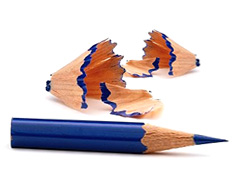 Биссектрисой треугольника называется  отрезок биссектрисы угла, делящий угол при 
    вершине  на два равных угла.
     Для построения  биссектрисы  треугольника необходимо выполнить следующие построения:
    1) Построить  биссектрису  какого-либо угла треугольника  (Биссектриса угла – это луч, выходящий из вершины угла  и делящий его на две равных угла).
    2) Найти точку пересечения биссектрисы угла с противоположной стороной треугольника.
    3) Соединить вершину треугольника с точкой пересечения на противоположной стороне отрезком – это и будет биссектриса.
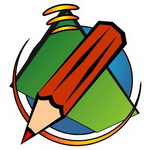 16
[Speaker Notes: Учитель читает стихи и дает определение биссектрисы треугольника, которое ученики записывают в свои рабочие тетради. Вместе с учениками учитель  разбирает алгоритм построения биссектрисы треугольника, повторяют определение биссектрисы угла.]
Построение биссектрисы 
треугольника
Из вершины A данного треугольника, как из центра, описываем циркулем дугу произвольного радиуса r. 
  Пусть B и С – точки пересечения этой  дуги со сторонами 
  треугольника.
M
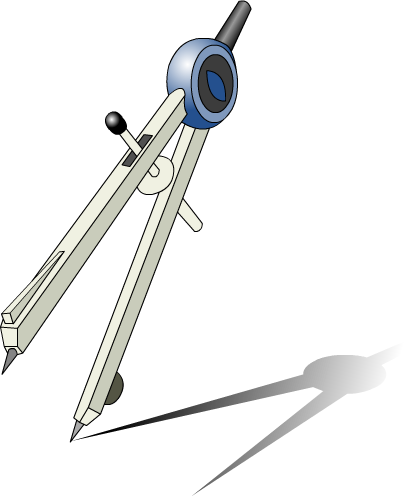 B
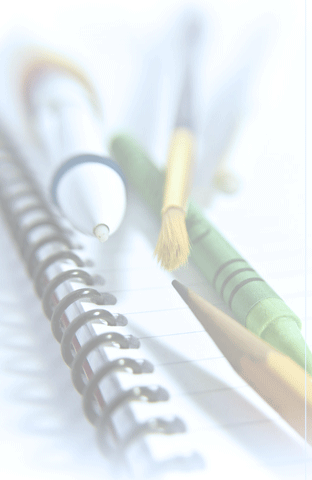 r
N
А
С
17
[Speaker Notes: Слайды 17-19: на примере учитель показывает построение биссектрисы в треугольнике в соответствии с алгоритмом представленным на слайде 16.]
2) Из точек В и С проведем дуги 
одинакового радиуса r во внутренней области угла треугольника. Пусть точка D – точка их пересечения.
M
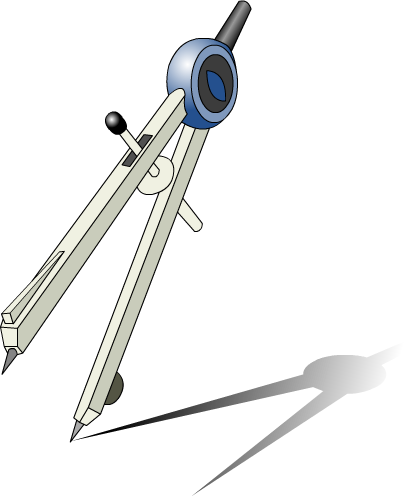 B
r
.
D
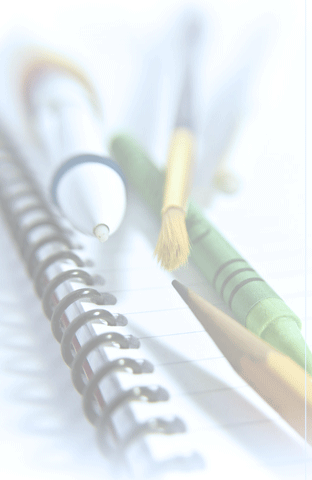 r
N
А
С
18
[Speaker Notes: Слайды 17-19: на примере учитель показывает построение биссектрисы в треугольнике в соответствии с алгоритмом представленным на слайде 16.]
3) Проведем луч AD до пересечения с противоположной стороной треугольника.
Отметим на стороне MN точку К – точку пересечения луча AD со стороной MN 
Отрезок АК - биссектриса угла А 
треугольника AMN.
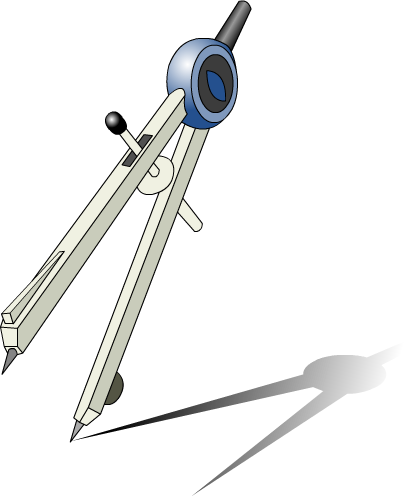 M
К
.
D
B
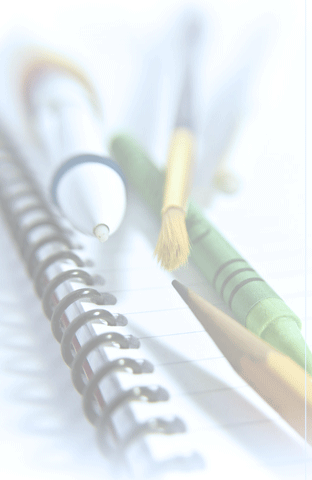 N
А
С
19
[Speaker Notes: Слайды 17-19: на примере учитель показывает построение биссектрисы в треугольнике в соответствии с алгоритмом представленным на слайде 16.]
Пример построения биссектрис
в  треугольнике
Треугольник АВС:
В
СМ; ВК и АН – биссектрисы треугольника АВС.(.)О – точка пересечения биссектрис  треугольника.
Н
М
О
А
С
.
К
20
[Speaker Notes: На примере учитель показывает построение биссектрис в треугольнике в соответствии с алгоритмом представленным на слайде 16.]
В спор вмешался треугольник:-Что  вы, знает каждый  школьник, что для меня вы все равны.Будьте же всегда дружны!Но вас предупреждаю я:У каждой  миссия своя!
Основное свойство медиан треугольника
   В любом треугольнике медианы  пересекаются  в одной точке и делятся этой точкой отношении  2:1, считая от вершины.
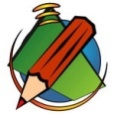 В
М
.
О
С
А
21
[Speaker Notes: Учитель читает стихи и вместе с учениками разбирает свойства медиан треугольника , которое ученики записывают в свои рабочие тетради: слайды 21-24.]
Точка пересечения медиан треугольника имеет физический смысл: она является его центром масс(точка О).
В
.
Н
О
М
С
К
А
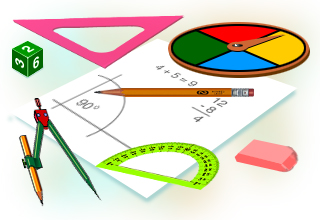 22
[Speaker Notes: Учитель вместе с учениками разбирает свойства медиан треугольника , которое ученики записывают в свои рабочие тетради: слайды 21-24.]
Медианы и площади.
1.Медиана разбивает треугольник на два равновеликих, то  есть имеющих одинаковую площадь.
2.Три медианы разбивают треугольник  на шесть равновеликих.
S1=S2=S3=S4=S5=S6
S1=S2
S2
S1
S2
S1
S3
.
S4
S6
S5
23
[Speaker Notes: Учитель вместе с учениками разбирает свойства медиан треугольника , которое ученики записывают в свои рабочие тетради: слайды 21-24.]
3.Отрезки, соединяющие точку пересечения   медиан  с вершинами треугольника, разбивают треугольник на три равновеликих треугольника.
.
S1=S2=S3
S1
S2
S3
24
[Speaker Notes: Учитель вместе с учениками разбирает свойства медиан треугольника , которое ученики записывают в свои рабочие тетради: слайды 21-24.]
Основное свойство биссектрис  треугольника

1.Биссектрисы внутренних углов  треугольника пересекаются  в центре  вписанной окружности.
В
М
Н
О
А
С
К
.
25
[Speaker Notes: Учитель вместе с учениками разбирает свойства биссектрис треугольника , которое ученики записывают в свои рабочие тетради.  Слайды 25-26.]
2.Биссектриса внутреннего угла треугольника  делит противоположную сторону на части, пропорциональные  прилежащим сторонам.
В
А
С
К
26
[Speaker Notes: Учитель вместе с учениками разбирает свойства биссектрис треугольника , которое ученики записывают в свои рабочие тетради.  Слайды 25-26.]
Самостоятельная  работа
На  выполнение самостоятельной 
работы отводится  5 минут. 
Работа выполняется по вариантам.
27
[Speaker Notes: Учитель раздает ученикам листы с заданиями самостоятельной работы. Ученики вписывают на лист с заданием свою фамилию и приступают к выполнению заданий самостоятельной работы.]
Подведение  итогов  урока :
На уроке мы говорили о ...
Я запомнил(а), что ...
Мне  понравилось
     (не понравилось) ...
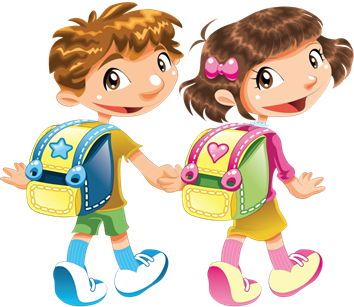 28
[Speaker Notes: Учитель вместе с учениками подводит итоги урока. Ученики отвечают на вопросы учителя.]
Домашнее  задание:
Учебник  геометрии  Атанасян  Л.С. 
§ 2 раздел 17; № 101;102;103.
Дополнительно: 
Рабочая  тетрадь 
  № 60; 63; 64.
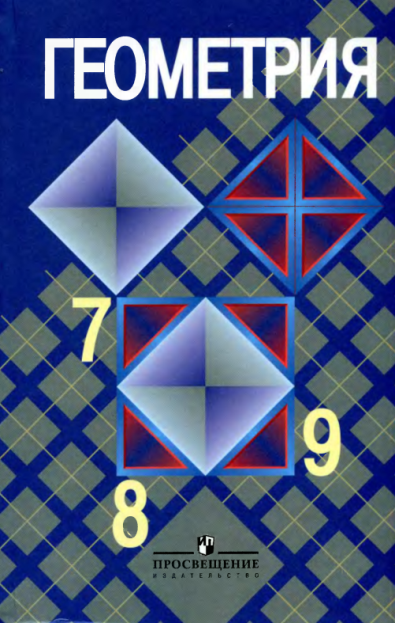 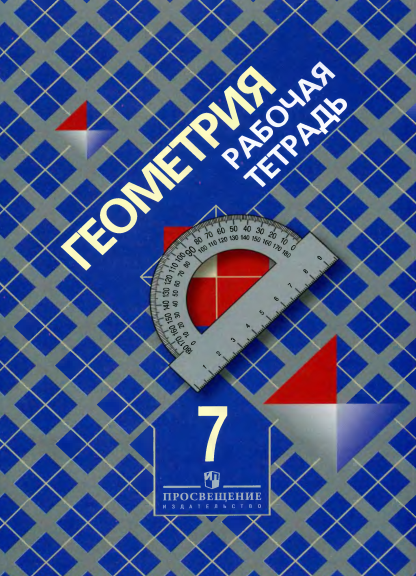 29
[Speaker Notes: Ученики записывают в дневник домашнее задание.]
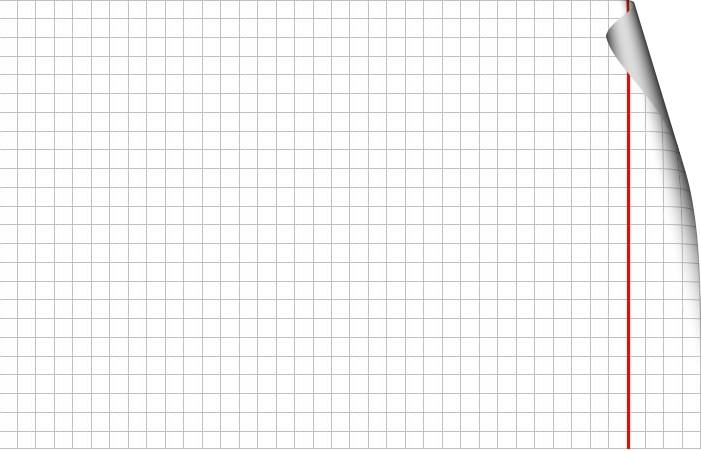 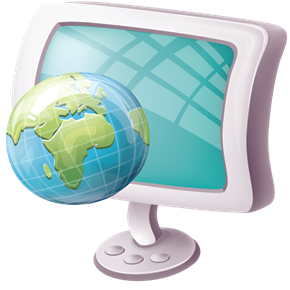 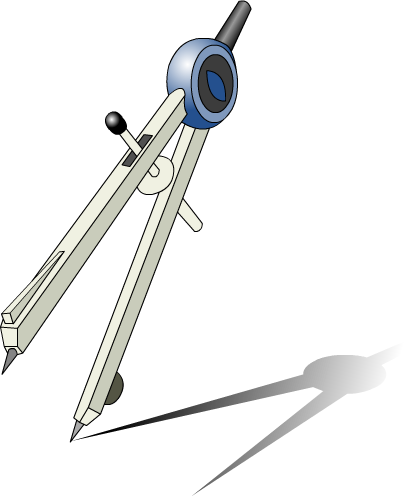 Урок окончен.
До новой встречи!
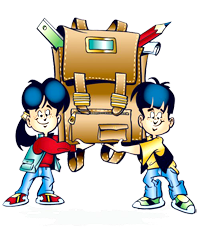 30
[Speaker Notes: Окончание урока.]